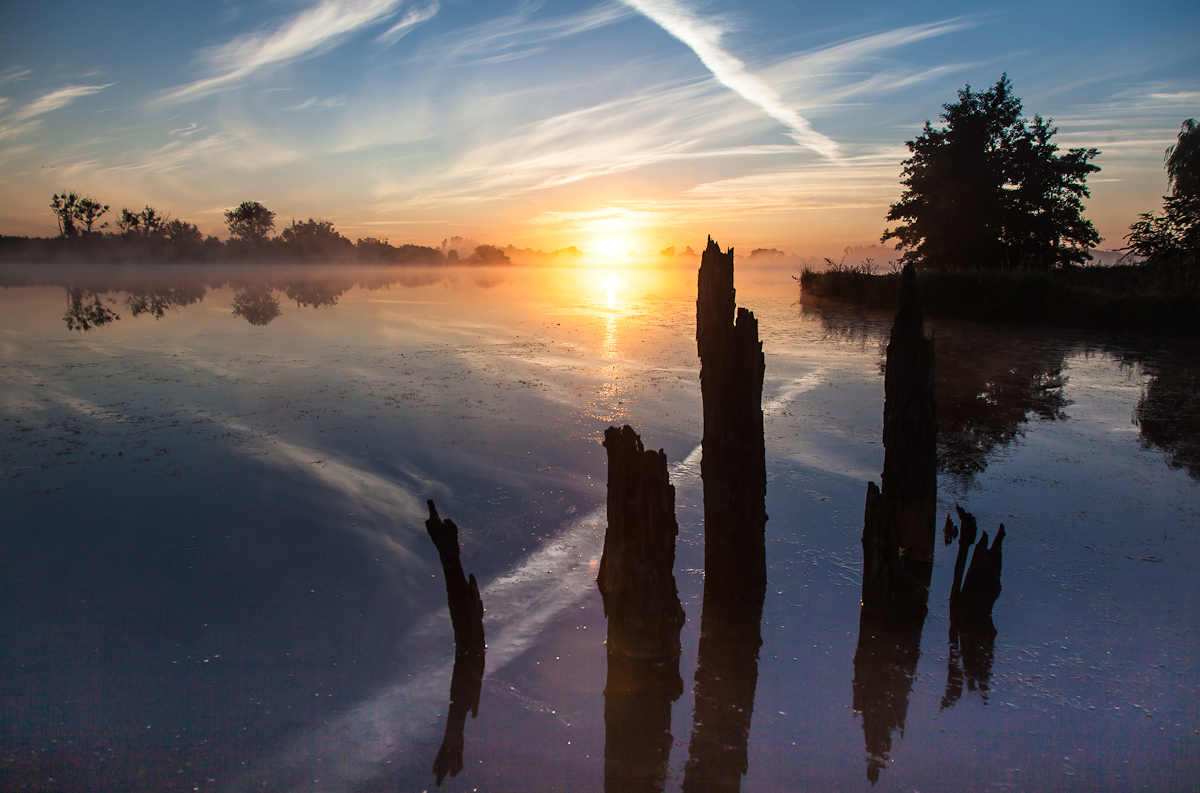 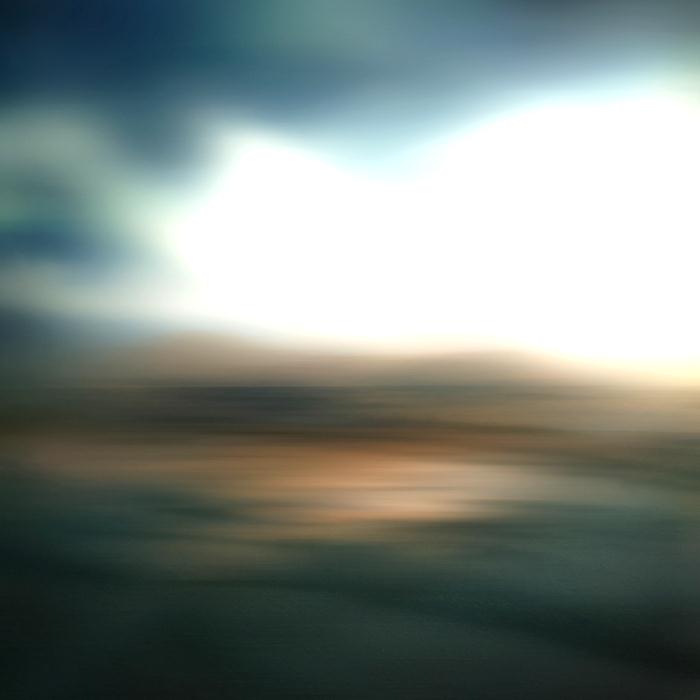 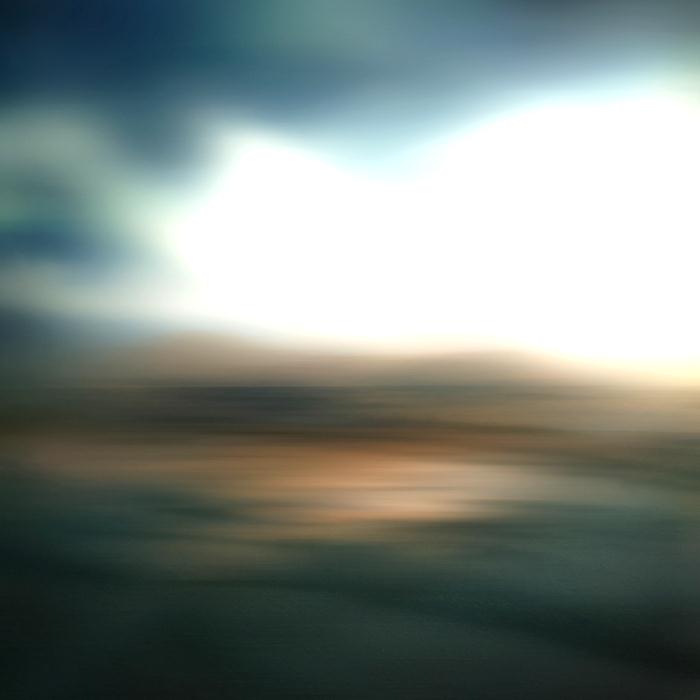 Governor’s Office of
Homeland Security & Emergency Preparedness
Louisiana Wireless Information Network (LWIN) Procedures
February 26, 2014
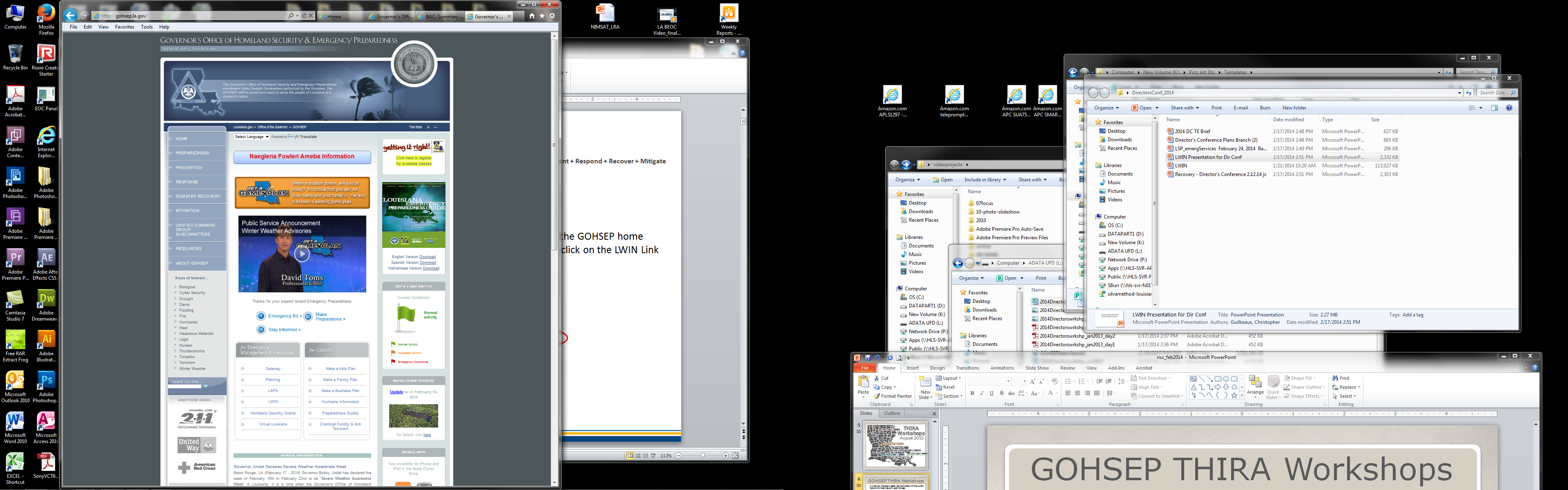 gohsep.la.gov
From the GOHSEP home page, click on the “LWIN” link
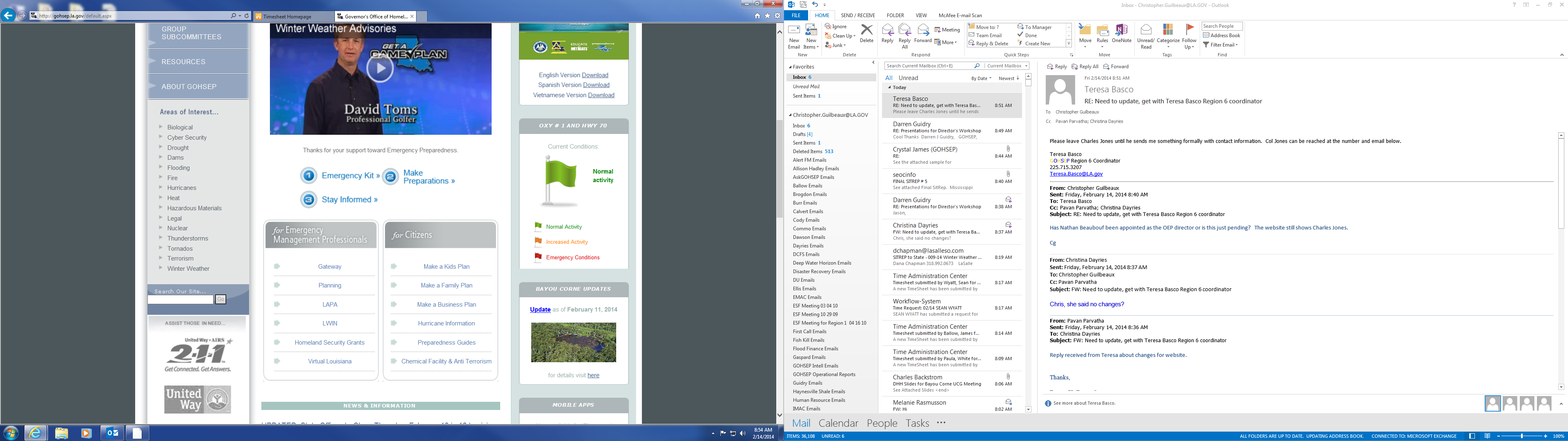 LWIN
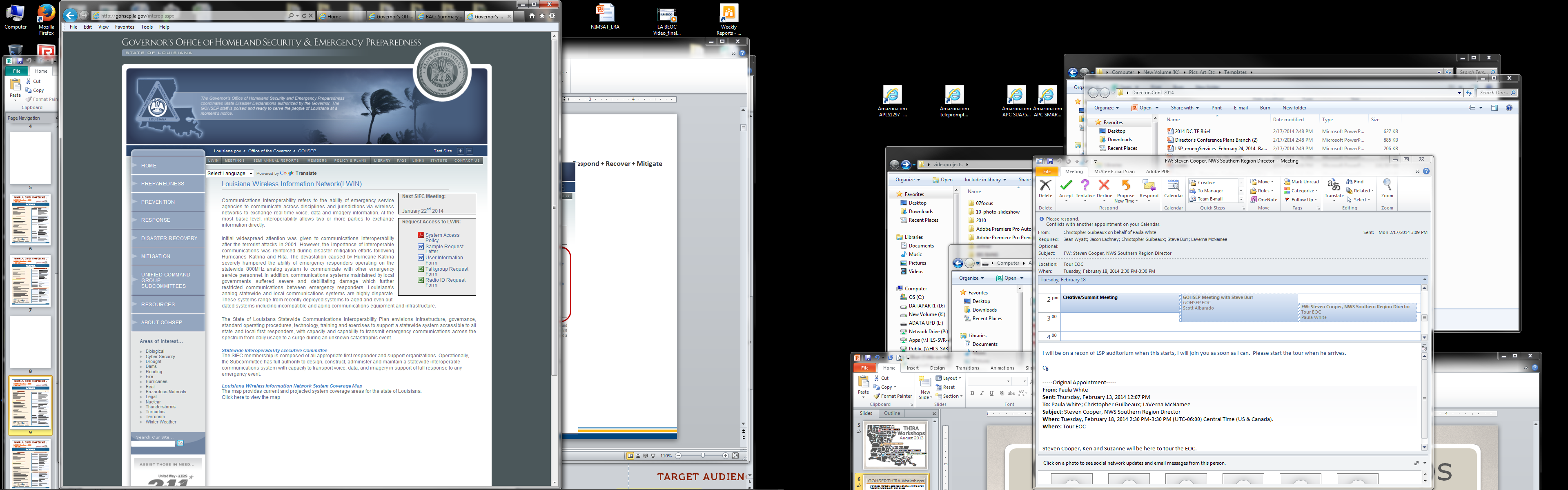 Use these links to view Policy & sample forms to gain access
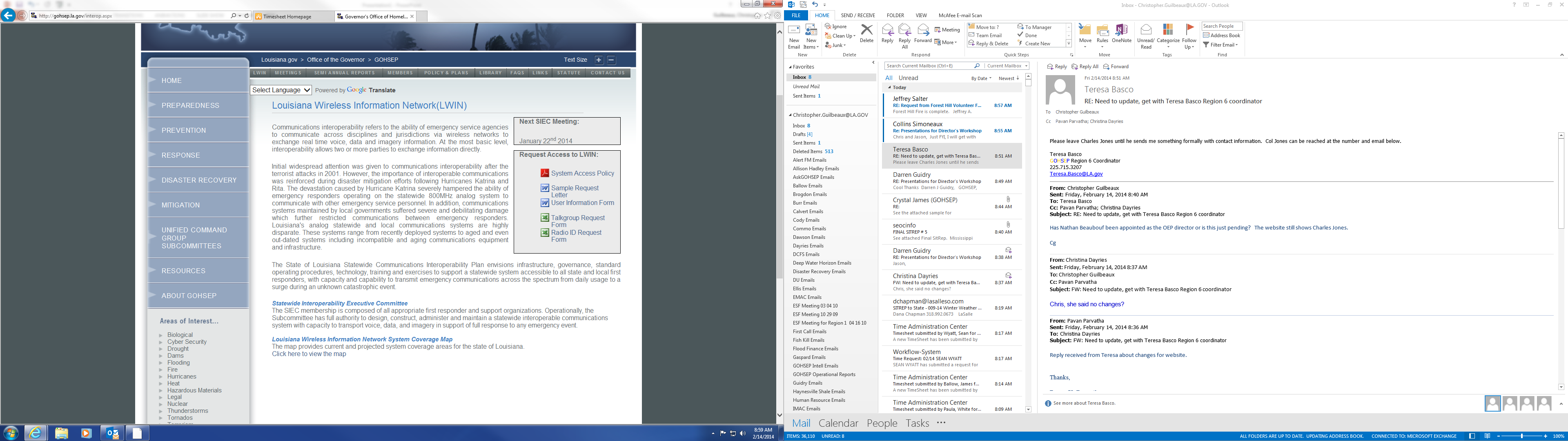 LWIN Subscribers
7.13
Upgrade
Subscriber Statistics
Security Groups/Agencies: 184/457
Talkgroups: 5,624
Subscribers: 74,277
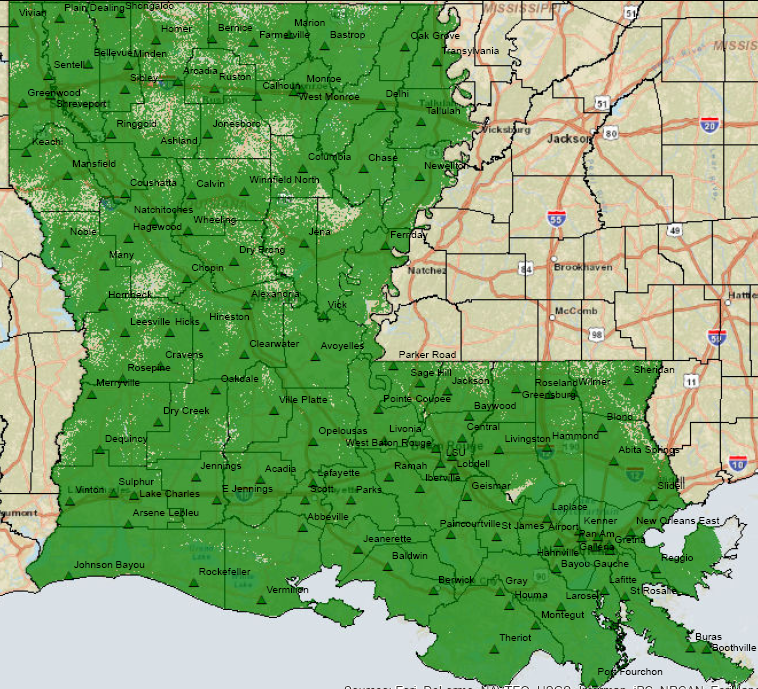 Current Coverage
LWIN Network
For More Information:
Chris Guilbeaux
christopher.guilbeaux@la.gov
(225) 925-7333
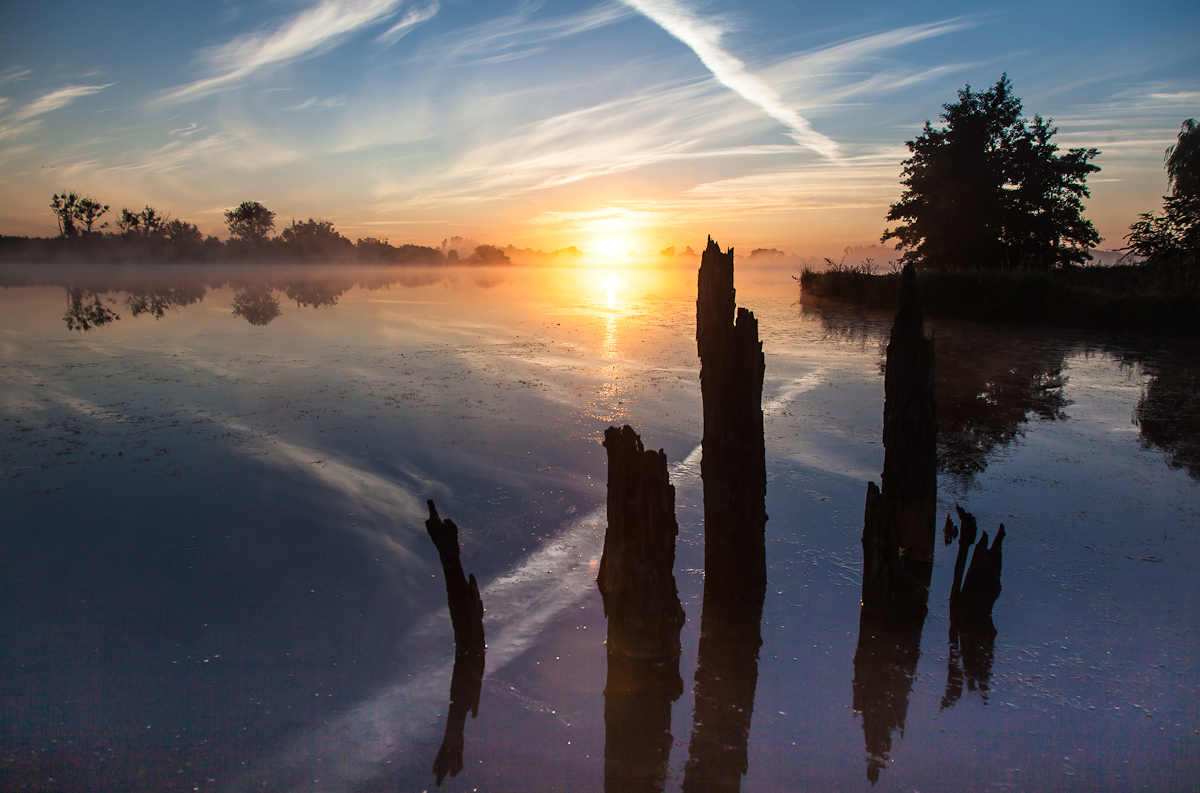 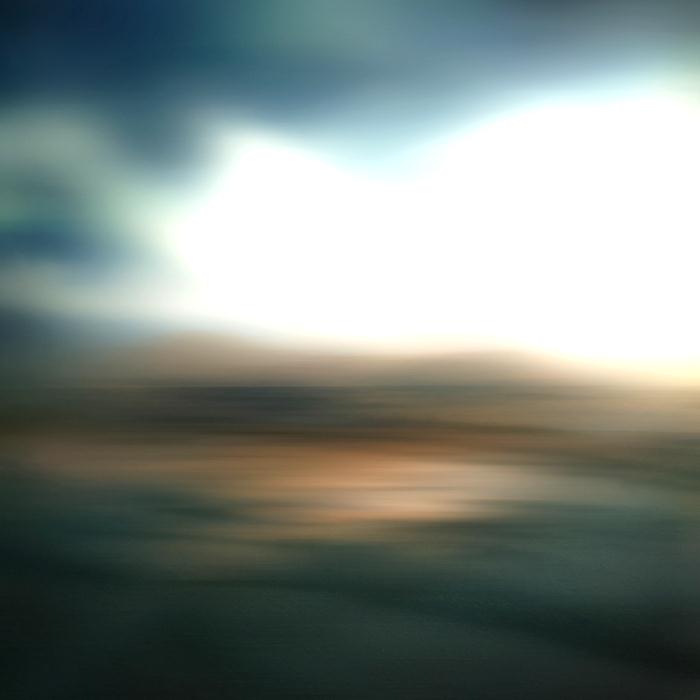 FIND US ON THE WEB
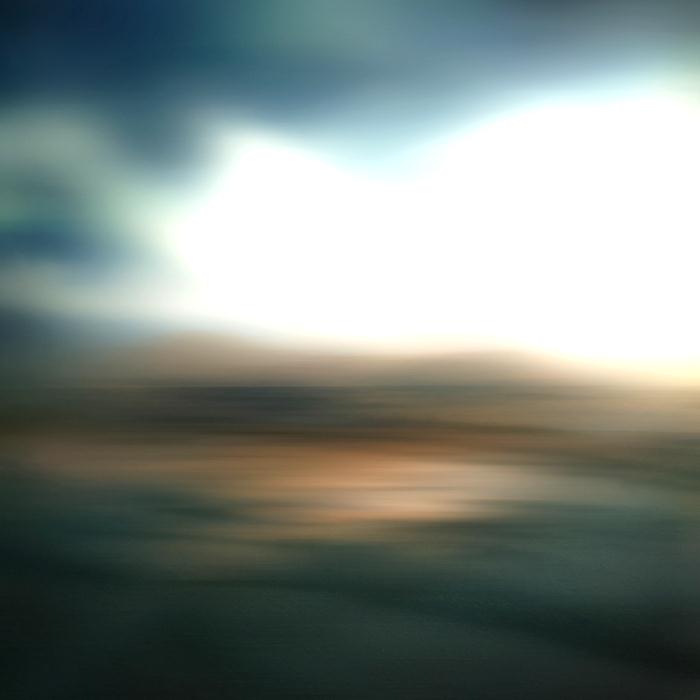 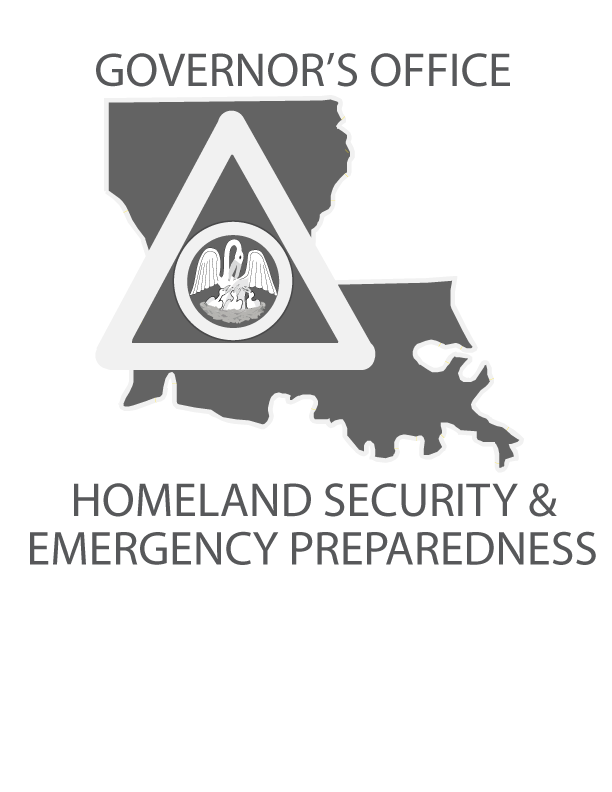 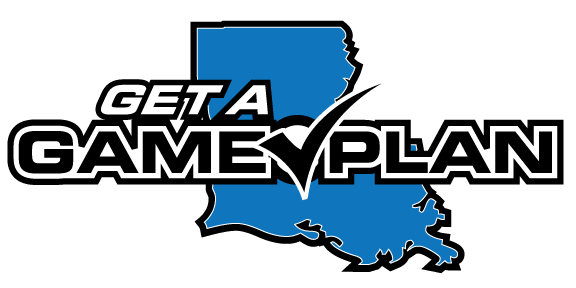 +
getagameplan.org
gohsep.la.gov